Topic Overview
In this unit you can draw on your understanding of belonging, and then relate this to what Christians from different traditions understand about belonging. 

You will look at what Jesus taught Christians about children, and how the church welcomes children into its family. 

You will think about how people show they belong and what is special about belonging.
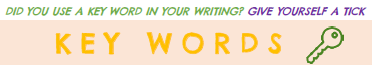 Bible
Church
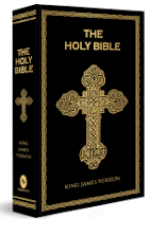 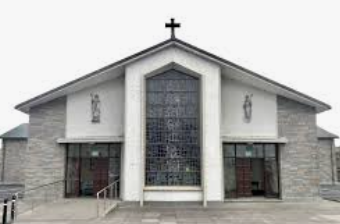 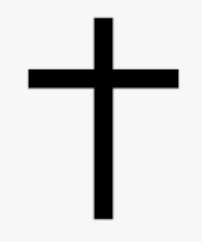 Cross